ESEMPI DISTRIBUZIONI  CAMPIONARIE
1
Esempio 1
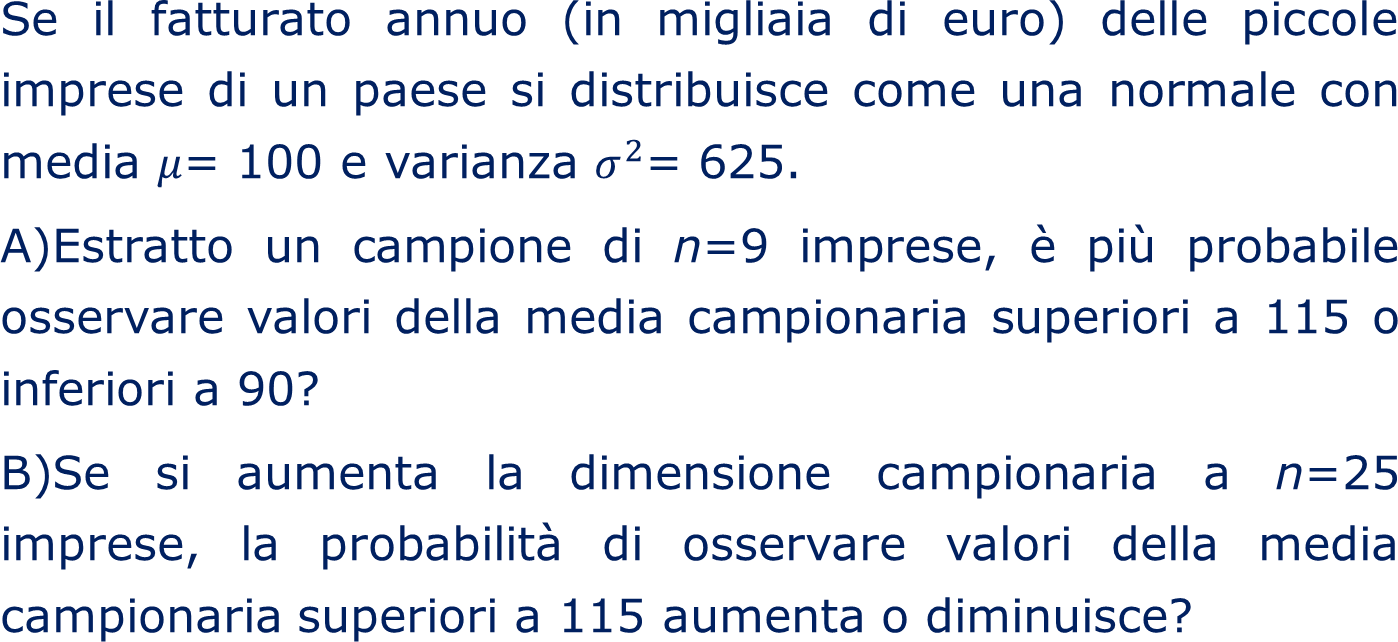 Esempio 1
X è la variabile casuale “FATTURATO ANNUO”
A)	Con n=9, è più probabile osservare valori della media campionaria superiori a 115 o inferiori a 90?
È più probabile osservare valori della media minori di 90.
Esempio 1
B) Con n=25 imprese, la probabilità di osservare valori  della media campionaria superiori a 115 aumenta o  diminuisce?
Quindi, tale probabilità diminuisce.
Esempio 2
Secondo un articolo apparso su usa Today, il 77% dei viaggiatori  acquista i biglietti aerei su internet. Si supponga che venga estratto un campione casuale di n=200 viaggiatori.
 Qual è la probabilità che la proporzione campionaria di  viaggiatori che ha acquistato biglietti aerei su internet sia  compresa tra il 74% e l’80%?
 È più probabile che la proporzione campionaria di tali viaggiatori sia inferiore al 74% o superiore all’80%?
 Se l’ampiezza campionaria è ridotta a n=100, come cambiano  le risposte ai punti precedenti?
Esempio 2
P è la variabile casuale  “PERCENTUALE DI VIAGGIATORI  CON BIGLIETTI INTERNET”
A)	Probabilità che la proporzione campionaria di viaggiatori sia compresa tra il 74% e l’80%.
Esempio 2
B) È più probabile che la proporzione campionaria sia inferiore al 74% o superiore all’80%?
I due eventi sono equiprobabili
Esempio 2
C) Con n=100, come cambiano le risposte ai punti precedenti a) e  b)?
Con riferimento al punto A)
Con riferimento al punto B):